School Disaster Management Plan
SDMP Template
Facilities outside school
Facilities inside school
Evacuation area, route
Equipment & Tools
Awareness material
Task Force Members
Skilled Man Power
Problems outside school
Dangers threatening the school
Problems inside school (structural)
Problems inside school (non-structural)
Disaster Management Planning for School
Activities for reducing disaster effects
Preparations for disaster
Actions to take when disaster happens
Review of Disaster Management Plan
SDMP governed by DM Cycle
Key stakeholders of School Safety
School Management
Teaching & Non Teaching Staff
Students
Stakeholders
Parents
Community
Local business owners
Local Leaders
Volunteers
CBOs
Youth organisations
Media
Corporates
Civil Societies
Administration
Local administration
Education Department
Government [Province/National]
Education in Emergency
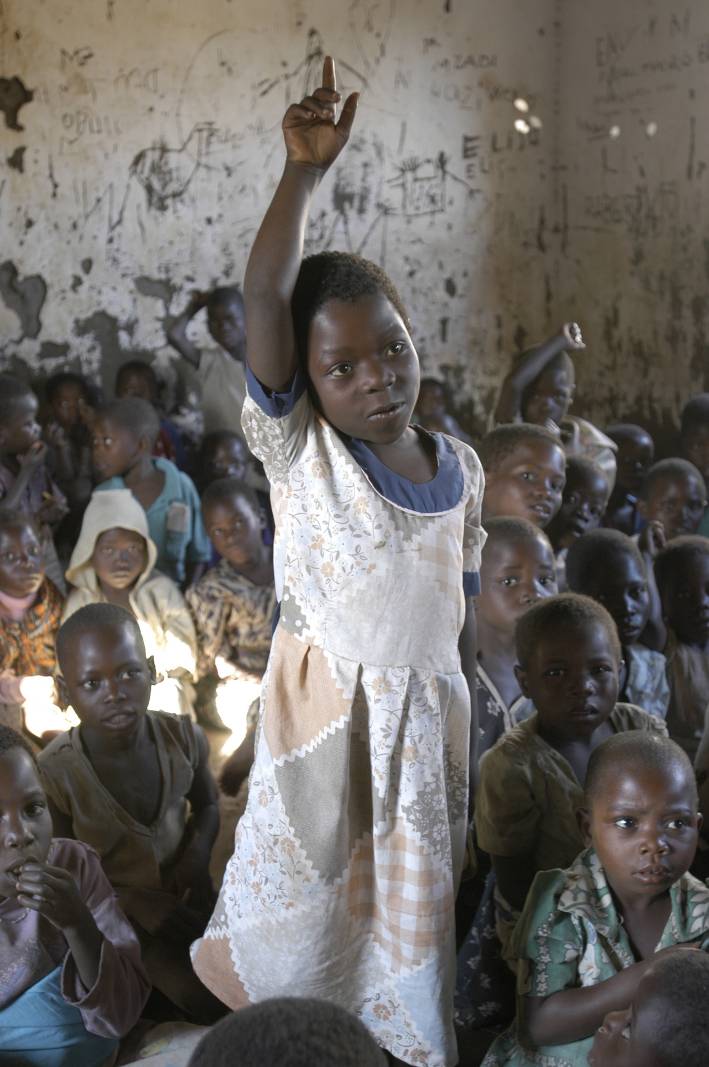 Fundamental Right & Continuity of Education

Healthy Development

Health and Nutrition

Protection

Life saving knowledge and skill

Support to children with special need
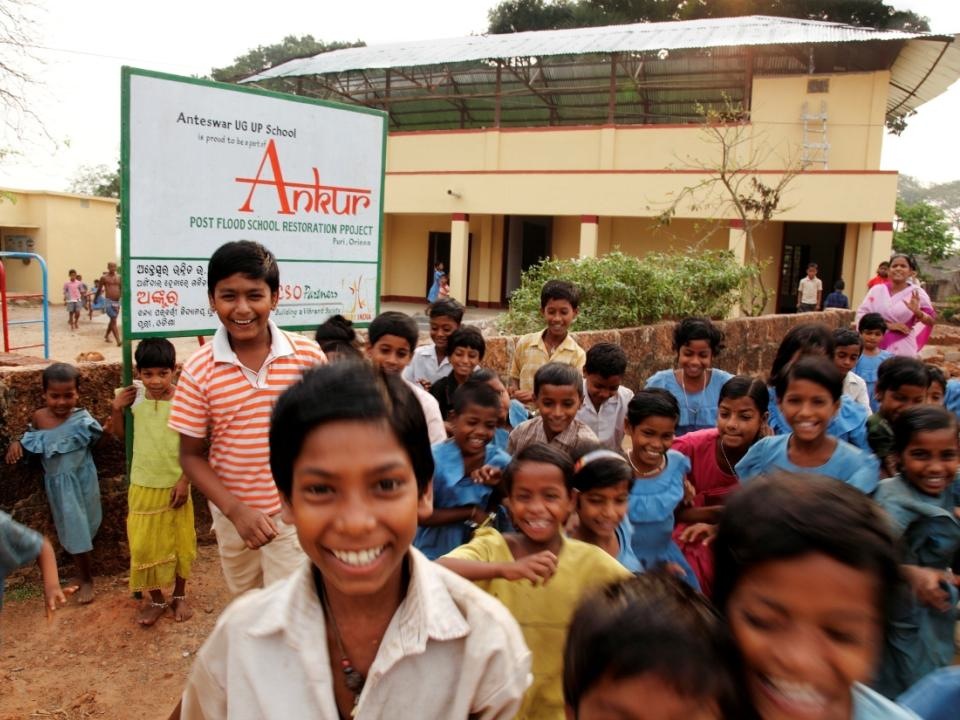